Legislative & Legal Concerns CommitteePat Miller
Tuesday, December 8, 2015
Primary State Issues
GMO Labeling
State Seed Pre-emption
Seed Libraries
State Pollinator Plans
Seed Lab Uniformity
2015 Biotech Food Labeling Activity
As of 10/20/2015
Maine – GM Food Labeling signed into law 1/10/14.
NH
WA
VT
ME
MT
MA
ND
MN
NY
OR
MI
WI
SD
RI
ID
WY
CT -  GM Food Labeling
signed into law 6/2013
PA
IA
NE
IN
OH
NV
IL
NJ
WV
UT
CO
VA
MO
DE
CA
KS
KY
NC
TN
MD
NM
AK
             
                Fish Labeling
                Resolution
                Passed
OK
SC
AZ
AR
GA
MS
AL
TX
LA
FL
PR
HI
States with GM Labeling Laws
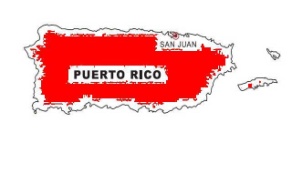 States Introducing GM Labeling Bills in 2015
Threatened Ballot Initiatives or Bills in 2015
Legislation Defeated, Withdrawn or Held
State Seed Preemption
Statute that disallows local municipalities from enacting rules that are more stringent than state law within a specific subject.
Preemption language is included in the Recommended Uniform State Seed Law.
Partner initiative with BIO to expand adoption beyond the current 21 states
Seed Libraries
Working group created by AASCO to create a RUSSL amendment that establishes authorization (as opposed to an exemption).
State Pollinator Plans
Five states have pollinator plans, others have been waiting on the guidance from the President’s Plan.
All states have a question – what is the basis for determining success (and thus funding) with a state plan?
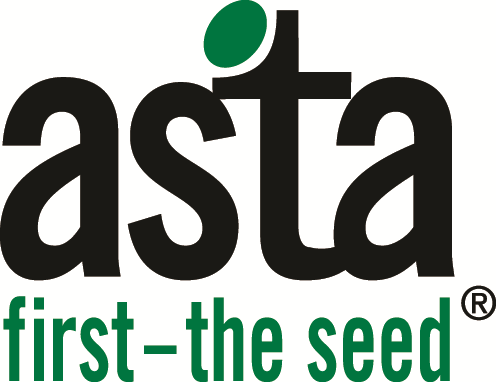 Lab Uniformity
Status
No seed lab accreditation program under consideration at this time
USDA AMS LPS involvement
Effort underway to reinvigorate RST program
SCST lab membership proposal postponed
Method duplicity review still underway
Industry involvement in AOSA rules consideration process
State Governmental Affairs WG
The ASTA State Governmental Affairs Working Group’s purpose is to provide a forum for identification, discussion, and resolution of state and local seed issues, in coordination with the ASTA Legislative and Legal Concerns Committee.
Questions?